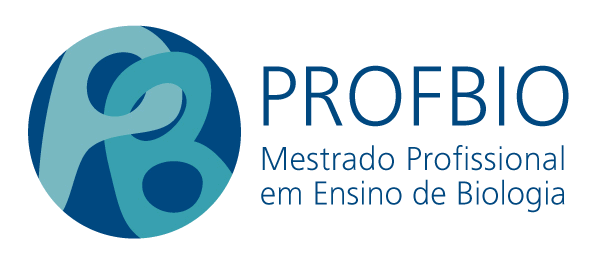 Breve verificação de conhecimentos sobre plantas
PROFBIO
Mestrado Profissional em Ensino de Biologia
Este questionário contém 15 questões de resposta rápida (certo ou errado). 
Espera-se que seja concluído em até 15 minutos. 
Anote suas respostas para a discussão em sala.
TEMA 1
Bloco 4
V ou F?
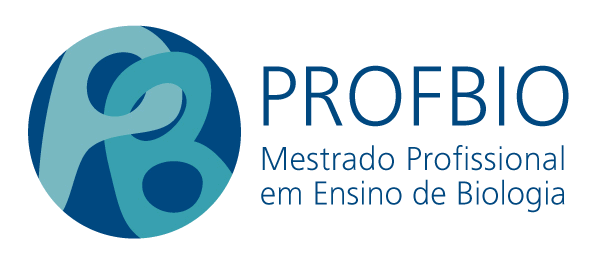 1) Observe a figura a seguir (Raven et al. 2007), que traz um cladograma das embriófitas, plantas que ocuparam com êxito o ambiente terrestre (e suas variações):
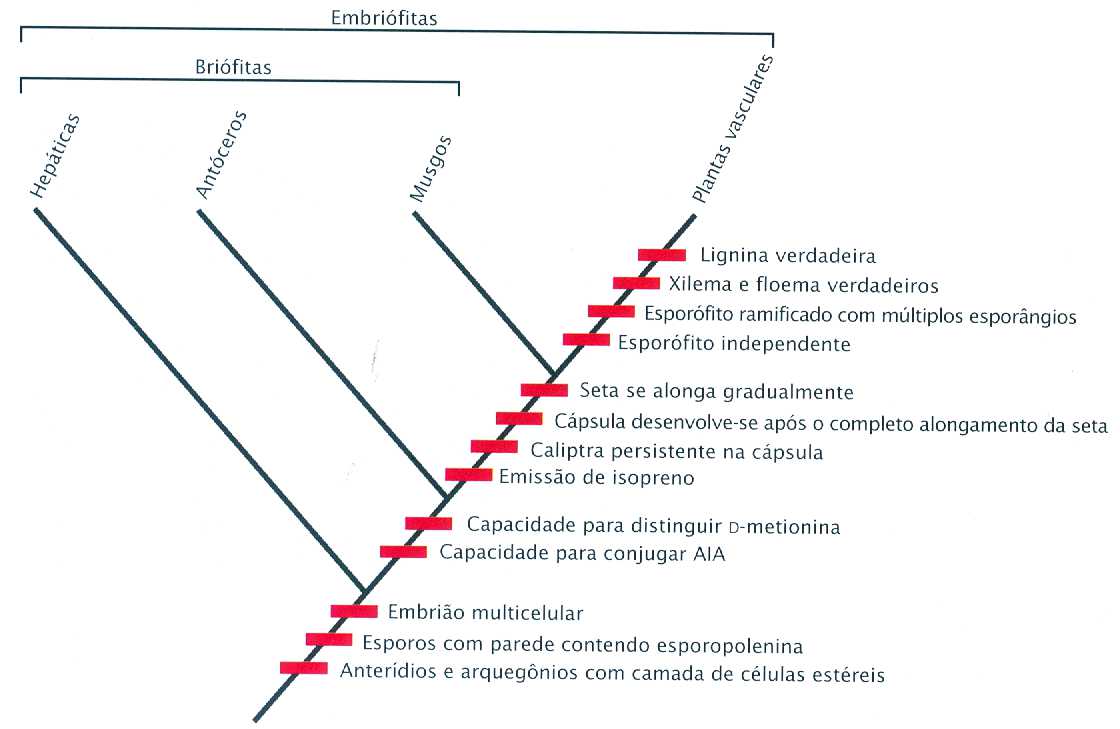 PROFBIO
Mestrado Profissional em Ensino de Biologia
TEMA 1
Com base no cladograma, as briófitas não constituem um grupo monofilético e os musgos são os ancestrais das plantas vasculares.
Bloco 4
V ou F?
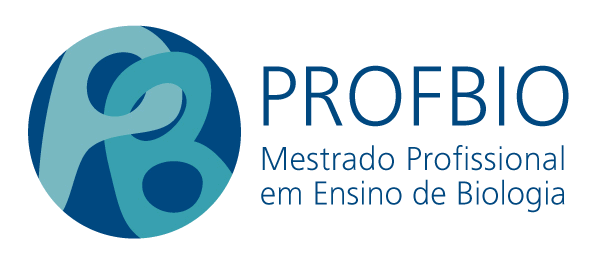 2) Observe a figura a seguir (Raven et al. 2007), que traz um cladograma das plantas vasculares:
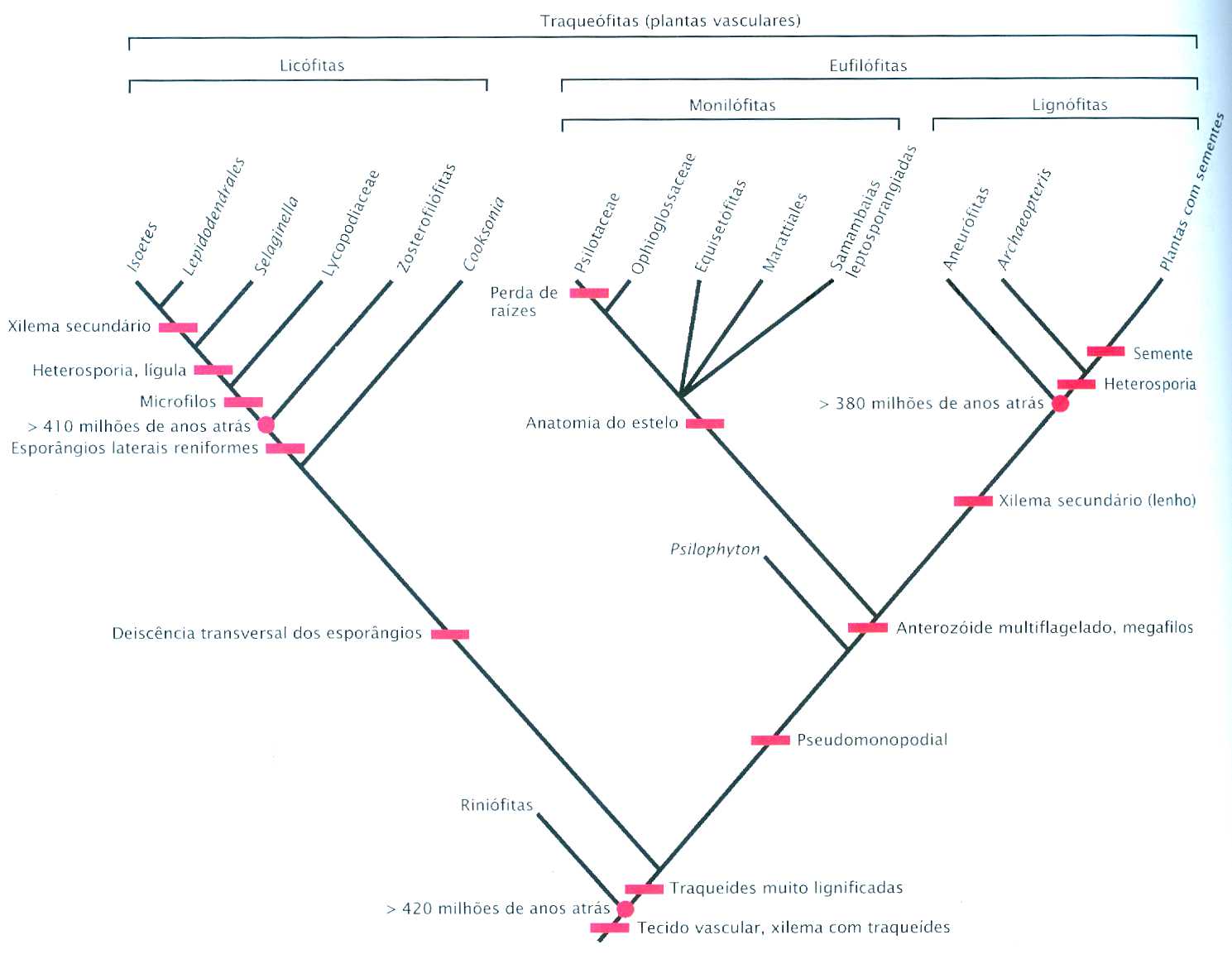 PROFBIO
Mestrado Profissional em Ensino de Biologia
Com base no cladograma, o termo pteridófita, nomenclatura tradicional que abrange, por exemplo, espécies de Psilotum, Lycopodium, Equisetum e samambaias é inadequado, pois se trata de um grupo monofilético que antecedeu, evolutivamente, o surgimento das plantas com sementes.
TEMA 1
Bloco 4
V ou F?
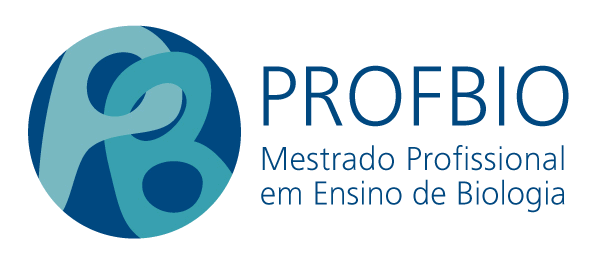 3) Tanto a homosporia quanto a heterosporia não interferem nas possibilidades de trocas gênicas, uma vez que ocorrem na geração esporofítica, não sexuada.
PROFBIO
Mestrado Profissional em Ensino de Biologia
TEMA 3
Bloco 4
V ou F?
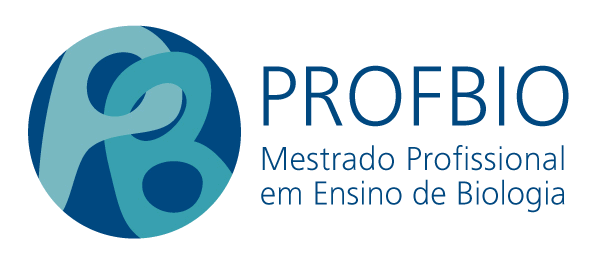 PROFBIO
Mestrado Profissional em Ensino de Biologia
4) Nas plantas vasculares, esporos e gametas são haploides, pois são produzidos pela meiose.
TEMA 1
Bloco 4
V ou F?
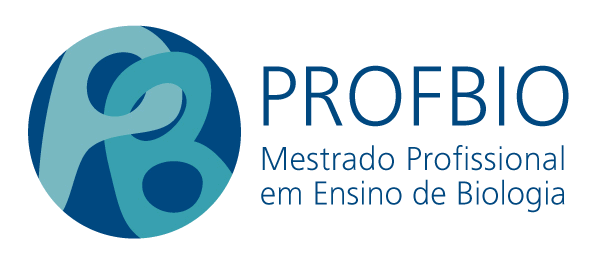 PROFBIO
Mestrado Profissional em Ensino de Biologia
5) O gameta masculino de todos os grupos de plantas depende de água para atingir o gameta feminino.
TEMA 1
Bloco
4
V ou F?
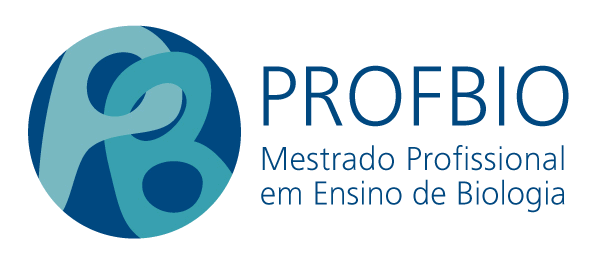 PROFBIO
Mestrado Profissional em Ensino de Biologia
6) O grão de pólen é o gameta masculino.
TEMA 1
Bloco 4
V ou F?
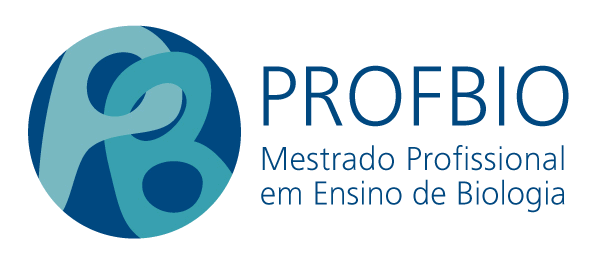 PROFBIO
Mestrado Profissional em Ensino de Biologia
7) O estróbilo feminino (a pinha dos pinheiros) é a flor das gimnospermas.
TEMA 1
Bloco 4
V ou F?
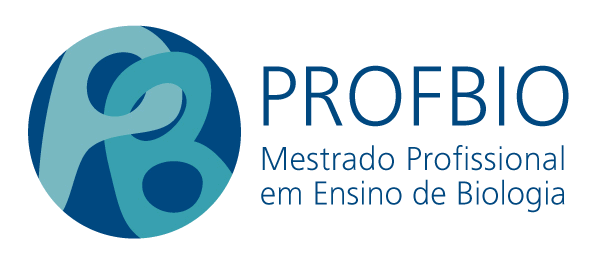 PROFBIO
Mestrado Profissional em Ensino de Biologia
8) A produção do esporo feminino das angiospermas ocorre dentro do óvulo.
TEMA 1
Bloco 4
V ou F?
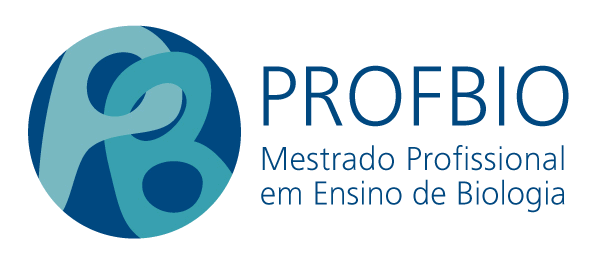 PROFBIO
Mestrado Profissional em Ensino de Biologia
9) A presença de vasos, ou seja, tecidos vasculares, é um dos fatores que permitiu a diversificação das plantas.
TEMA 1
Bloco 4
V ou F?
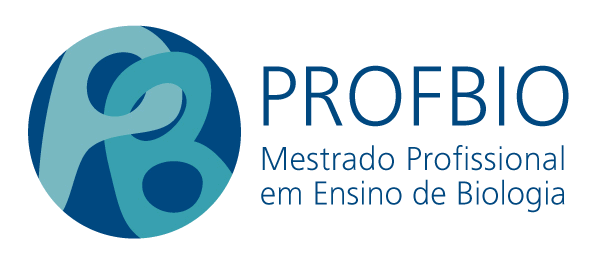 10) A elevação da copa de espécies arbóreas como a araucária e plantas de mata fechada resulta da ação de meristemas ao longo do caule.
PROFBIO
Mestrado Profissional em Ensino de Biologia
TEMA 1
Bloco 4
V ou F?
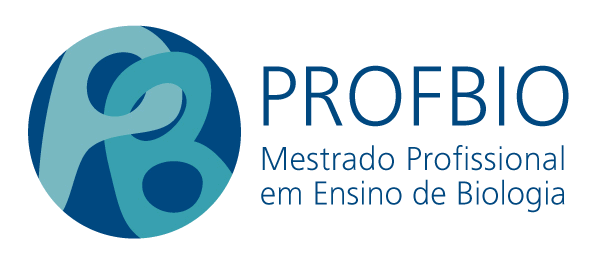 11) Xilema e floema são tecidos antagônicos. O primeiro é um tecido morto onde o transporte é acrópeto, enquanto o segundo é vivo e o transporte é basípeto.
PROFBIO
Mestrado Profissional em Ensino de Biologia
TEMA 1
Bloco  4
V ou F?
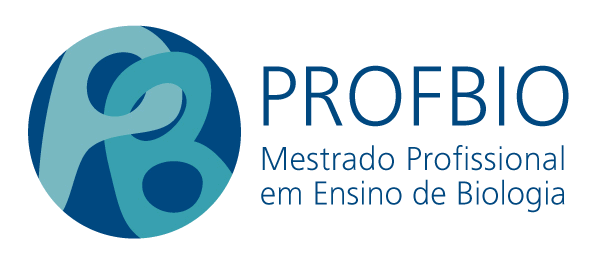 12) As imagens abaixo referem-se à estrutura primária de um caule em secção transversal, representativa de uma angiosperma do grupo das eudicotiledôneas, visto que o xilema tem elementos de vaso e os feixes vasculares estão organizados em cilindro único.
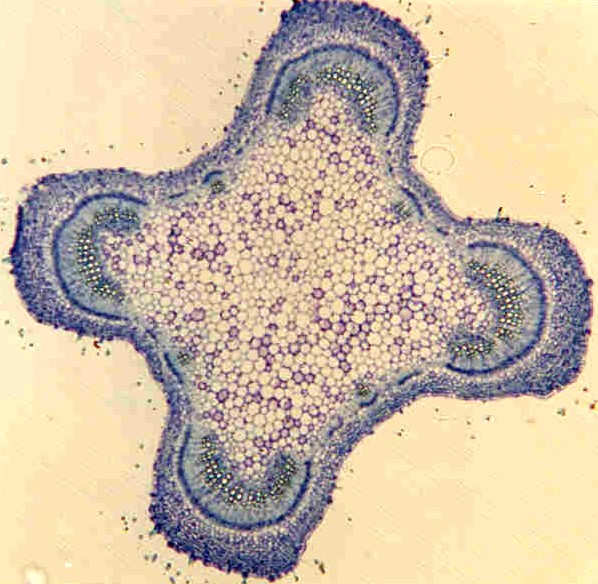 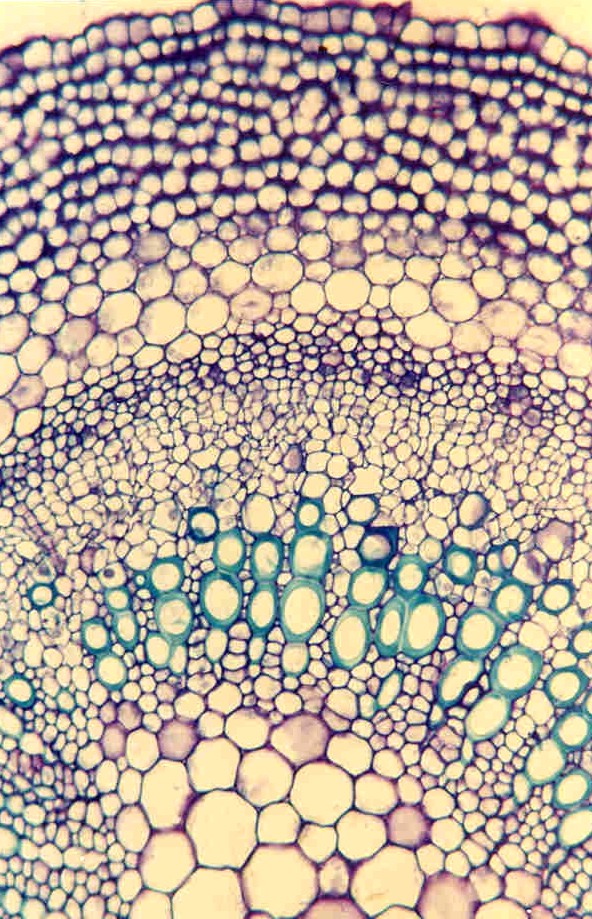 PROFBIO
Mestrado Profissional em Ensino de Biologia
TEMA 1
Bloco 4
V ou F?
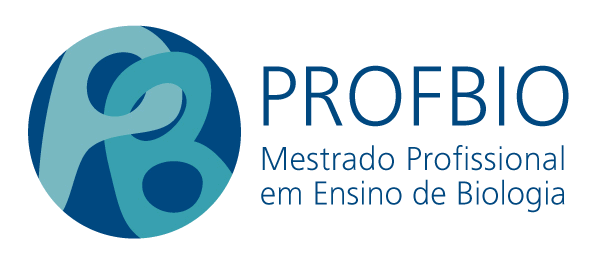 PROFBIO
Mestrado Profissional em Ensino de Biologia
13) Traqueíde e elemento de tubo crivado são células do floema.
TEMA 1
Bloco 4
V ou F?
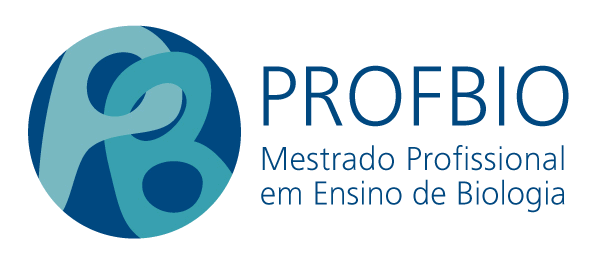 14) As expressões “seiva elaborada” (para o transporte floemático) e “seiva bruta” (para o transporte xilemático) são adequadas porque, nesta última, a planta transporta tudo o que, passivamente, absorve do substrato.
PROFBIO
Mestrado Profissional em Ensino de Biologia
TEMA 1
Bloco 4
V ou F?
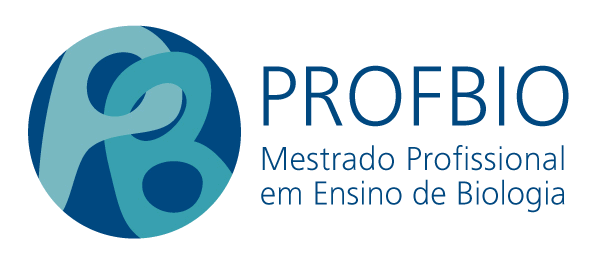 15) (UFJF-MG, adaptada) Para a sua sobrevivência, as plantas vasculares precisam superar condições adversas. Um dos problemas encontrados pelas plantas é a proteção contra a perda de água e as soluções utilizadas por elas para superar tais limitações são a formação da epiderme e de lenticelas.
PROFBIO
Mestrado Profissional em Ensino de Biologia
TEMA 1
Bloco 4